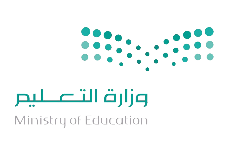 المملكة العربية السعودية
وزارة التعليم 
مكتب التربية والتعليم بمحافظة الجبيل
قسم الصفوف الأولية
رقم النموذج 10
الاختبار الدوري للصف الثالث مادة العلوم /  الفترة الثالثة
العلوم
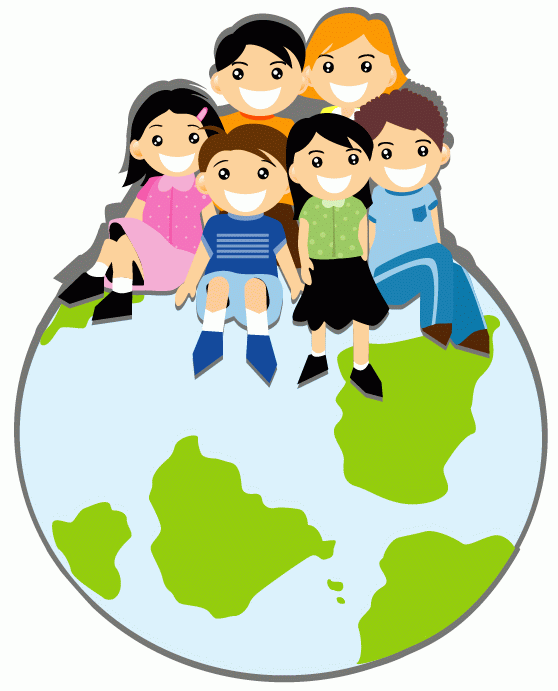 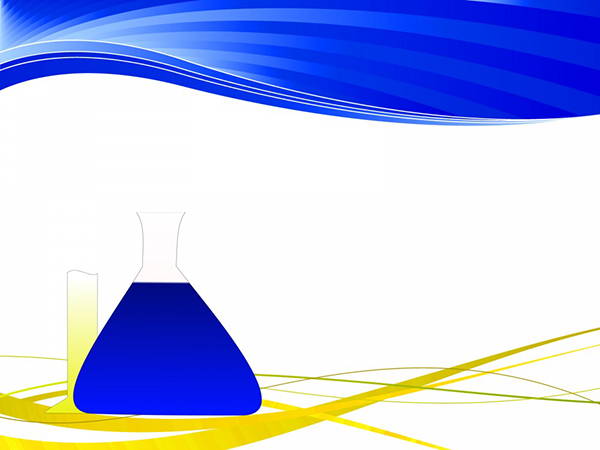 اسم الطالبة ....................................................... المدرسة......................................... الصف ........................
السؤال الأول :
عددي العناصر التي تحدد حالة 
الطقس خلال اليوم؟
1-...............
2-..............
3-..............
السؤال الثاني  :
صفي حالة الماء من خلال الرسم التالي:
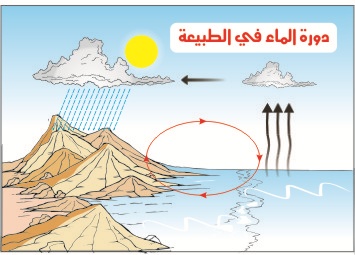 صلي بين المادة وخاصيتها:
السؤال الثالث  :
1- المادة السائلة                      لها شكل ثابت وحجم ثابت
     2-المادة الغازية                     لها حجم ثابت وشكل غير ثابت
3-المادة الجامدة                      لها حجم وشكل غير ثابتين
السؤال الرابع  :
اكملي الفراغ بما يناسب:
المناخ : هو حالة ..............في مكان معين على مدى فترات زمنية ............
اختاري الإجابة الصحيحة من 
بين الأقواس:
السؤال الخامس :
وحدة قياس الطول    ( اللتر  - السم)
وحدة قياس الحجم      (الكيلوجرام – المتر)
تمنياتي لك بالتوفيق                                                                                                         معلمة المادة :